E2300026: AlGaAs Coating of 100mm Substrates
CMS-100-03
(coated with AlGaAs)
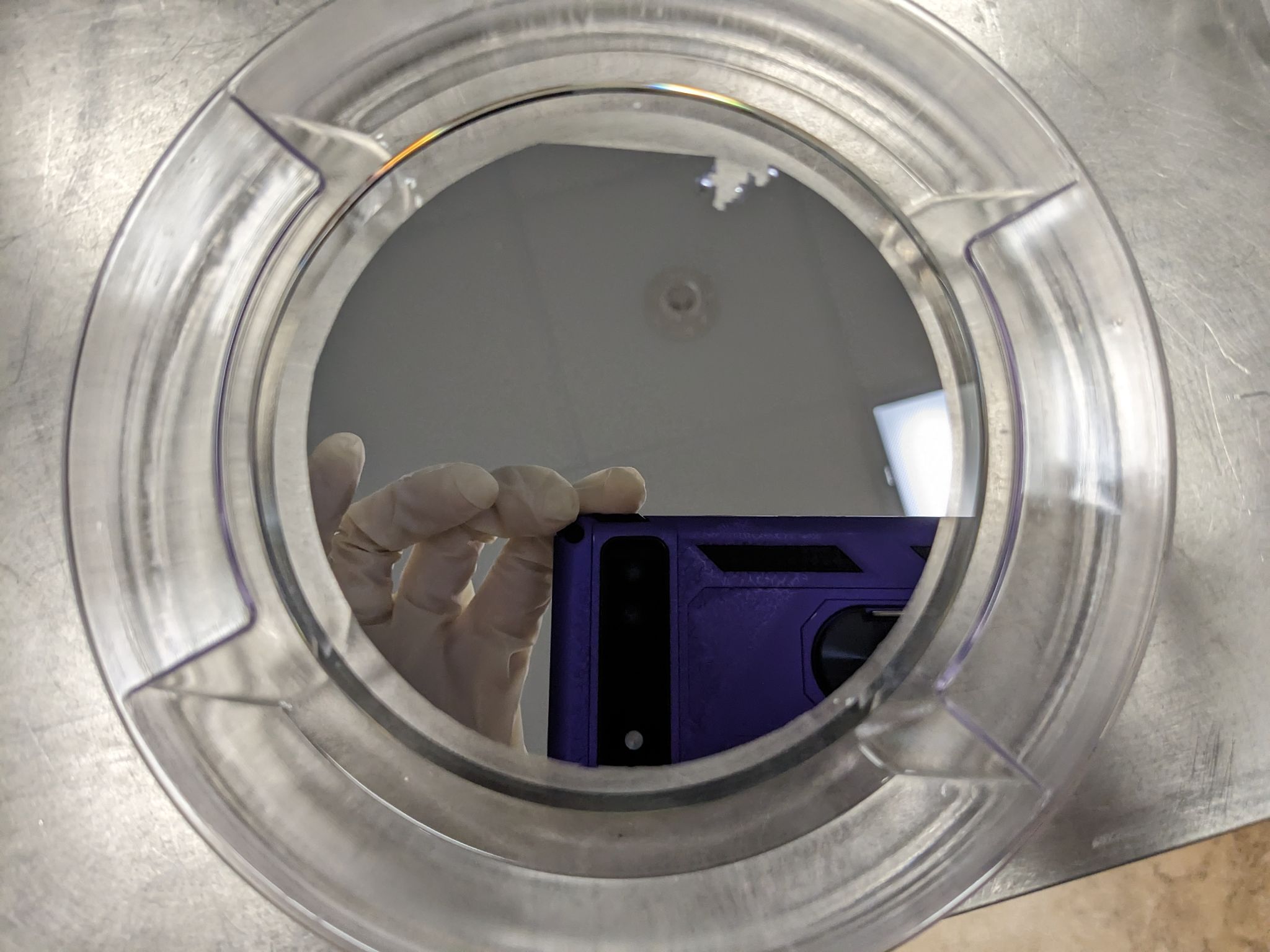 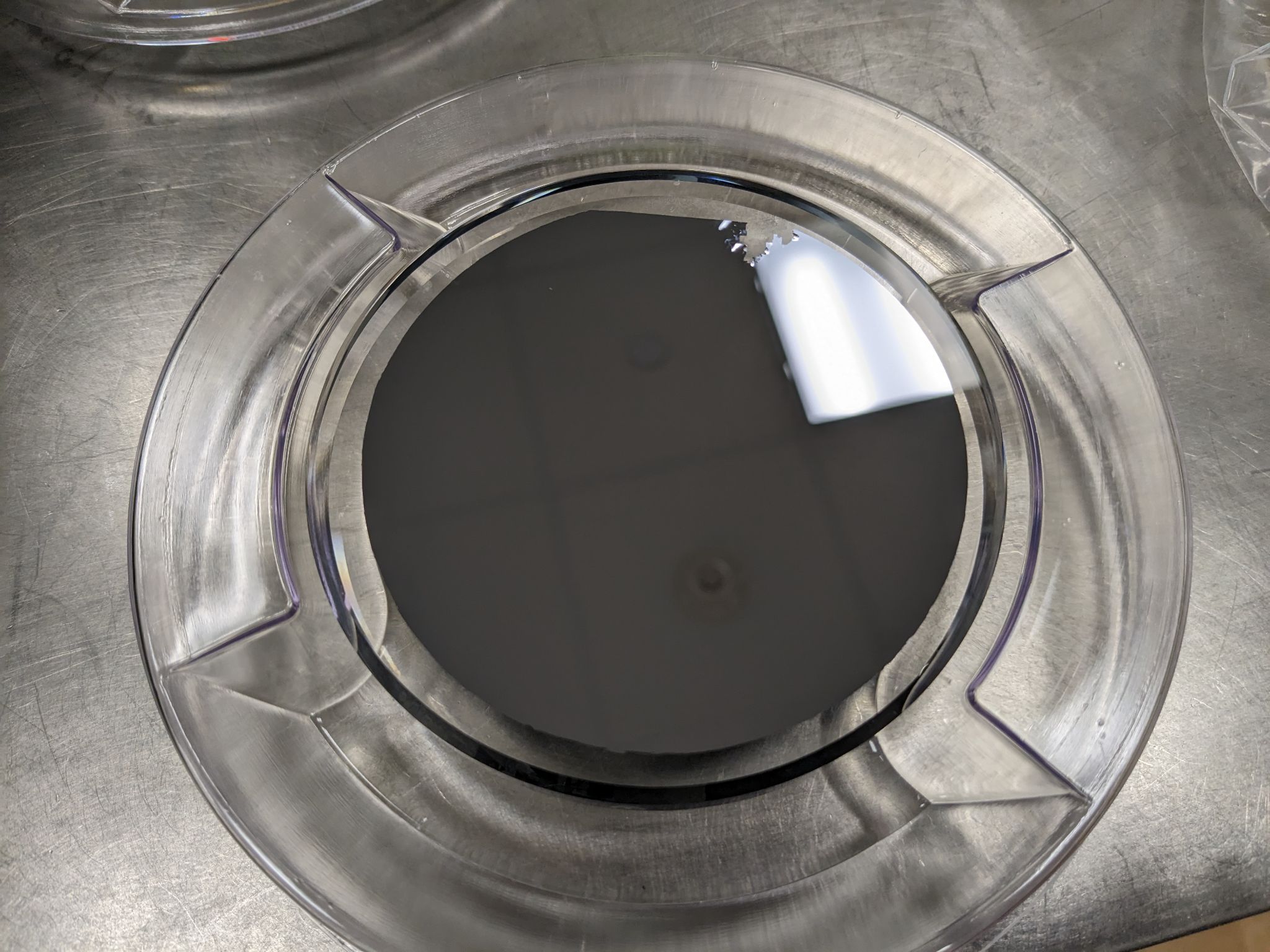 ‹#›
Note: Photos are flipped in horizontal direction to be comparable to Zygo images.
[Speaker Notes: (Pictures are flipped in x to match zygo data)]
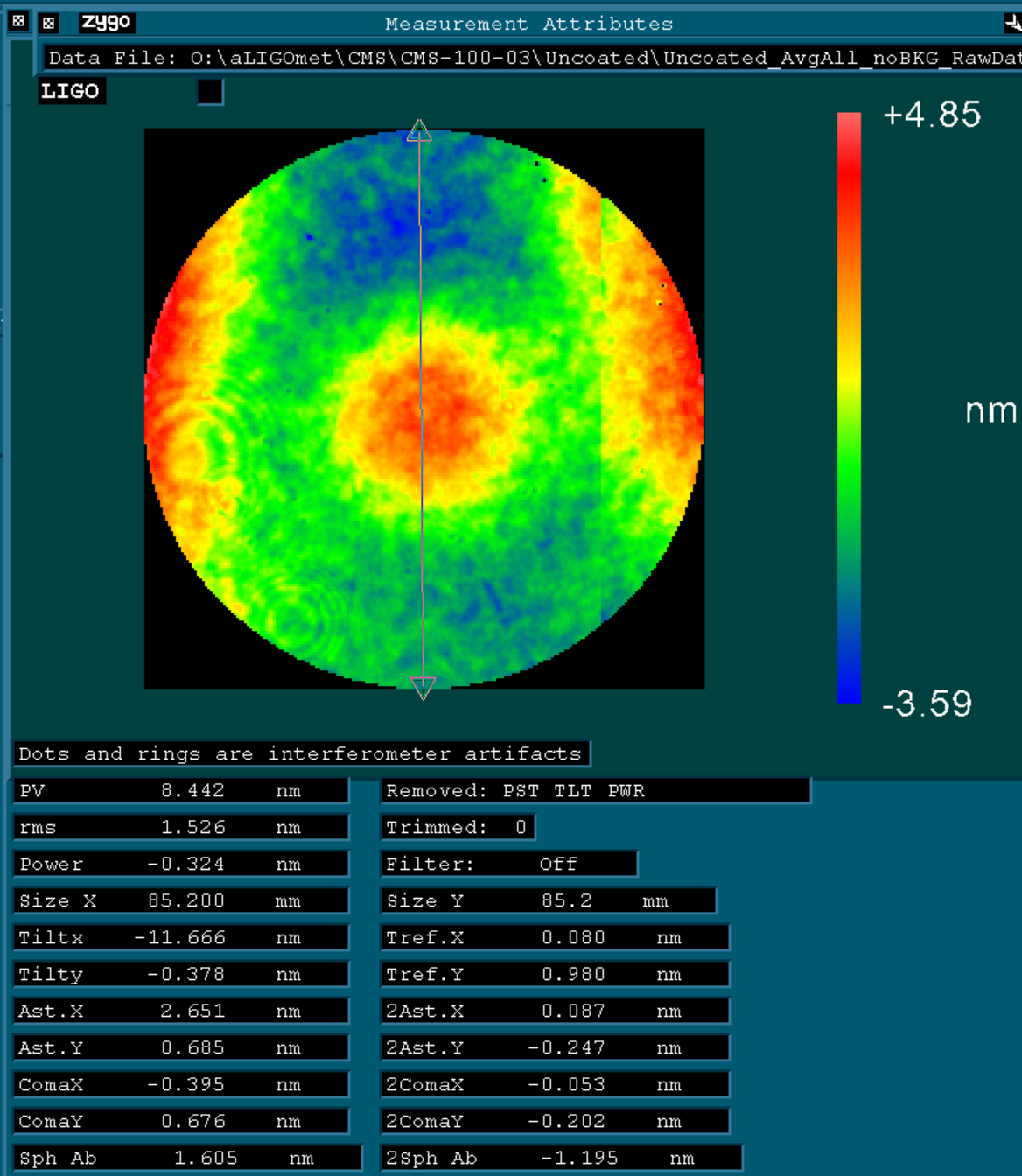 CMS-100-03
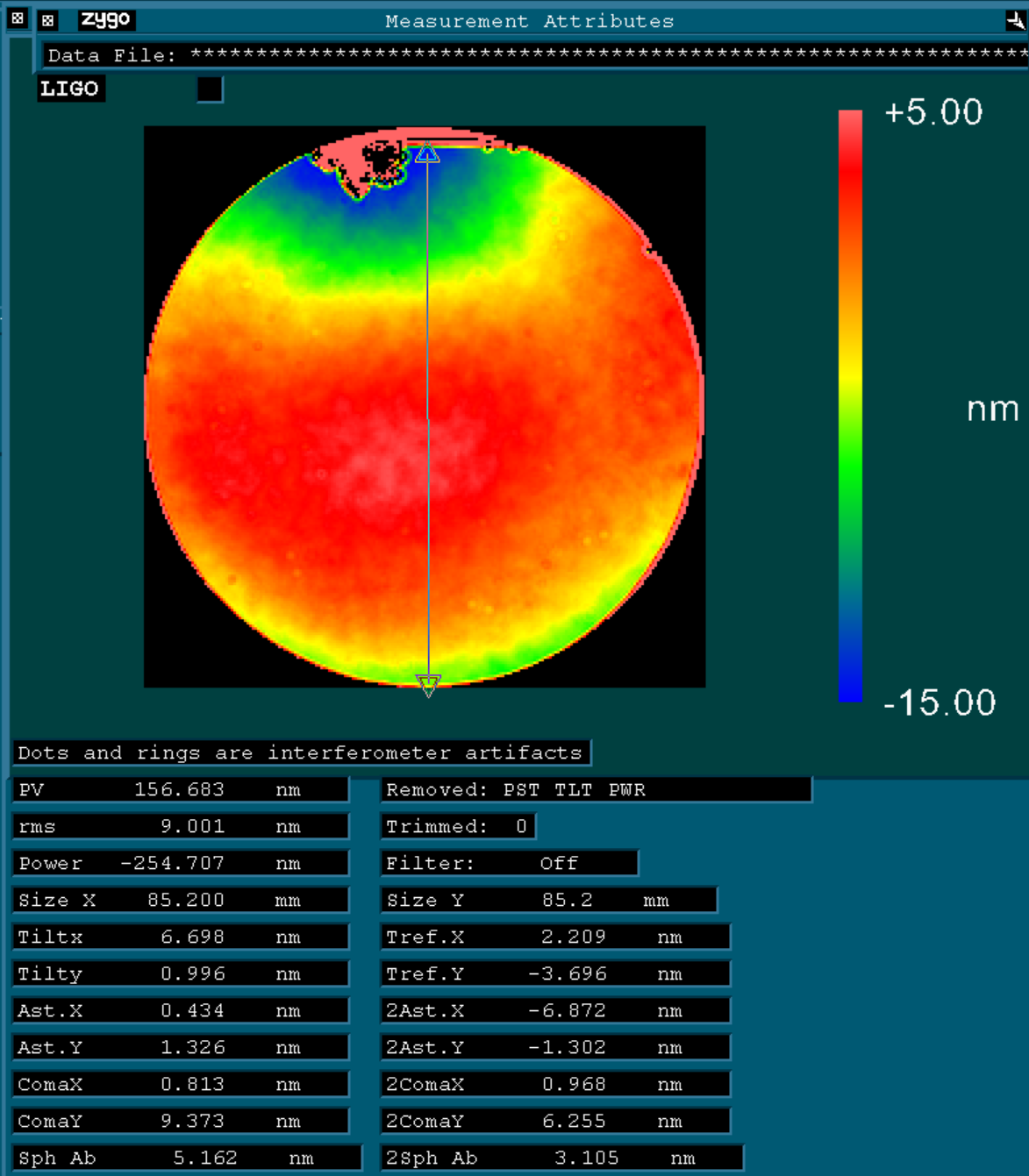 Uncoated
Coated
‹#›
CMS-100-03
Surface Profile
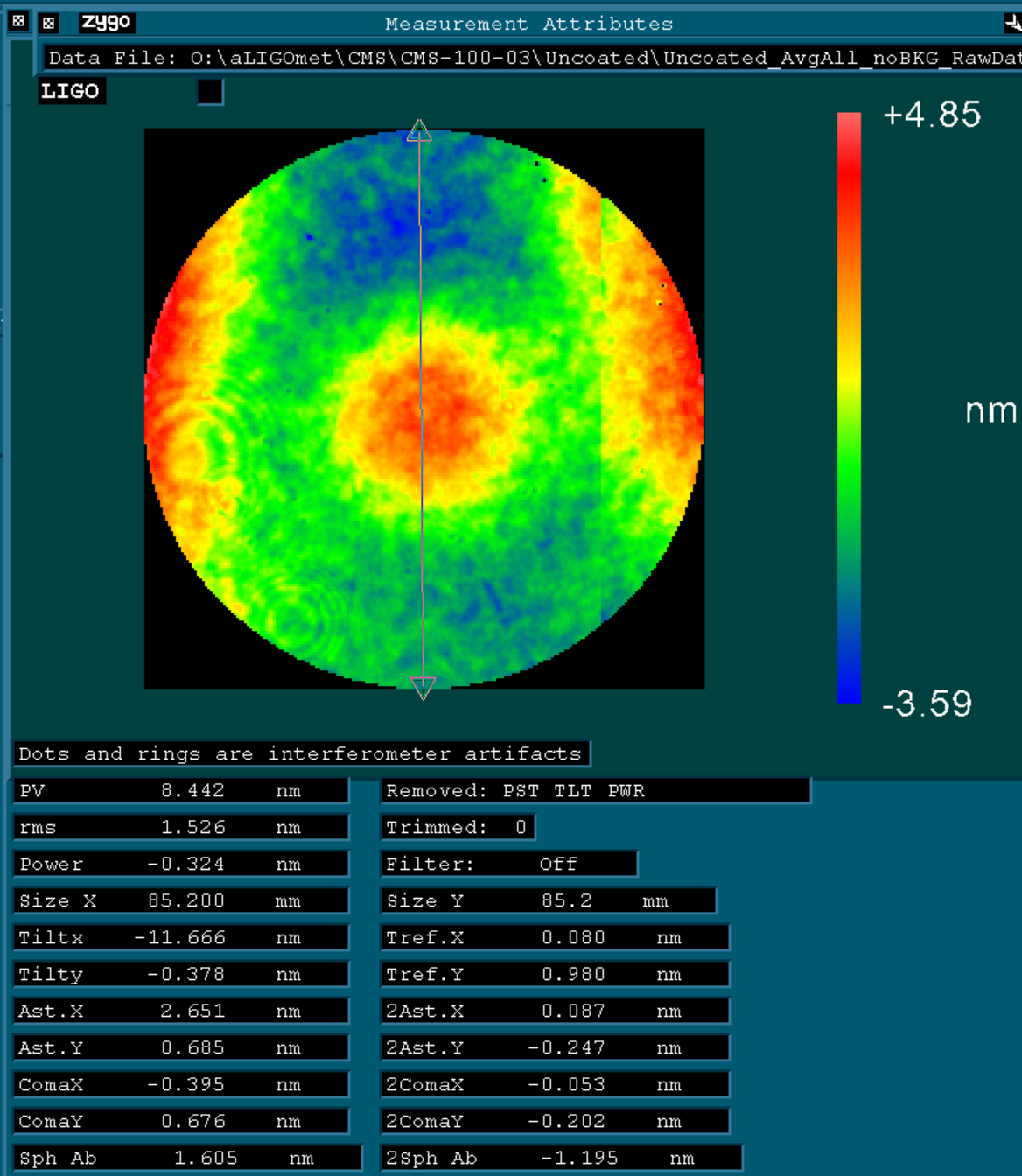 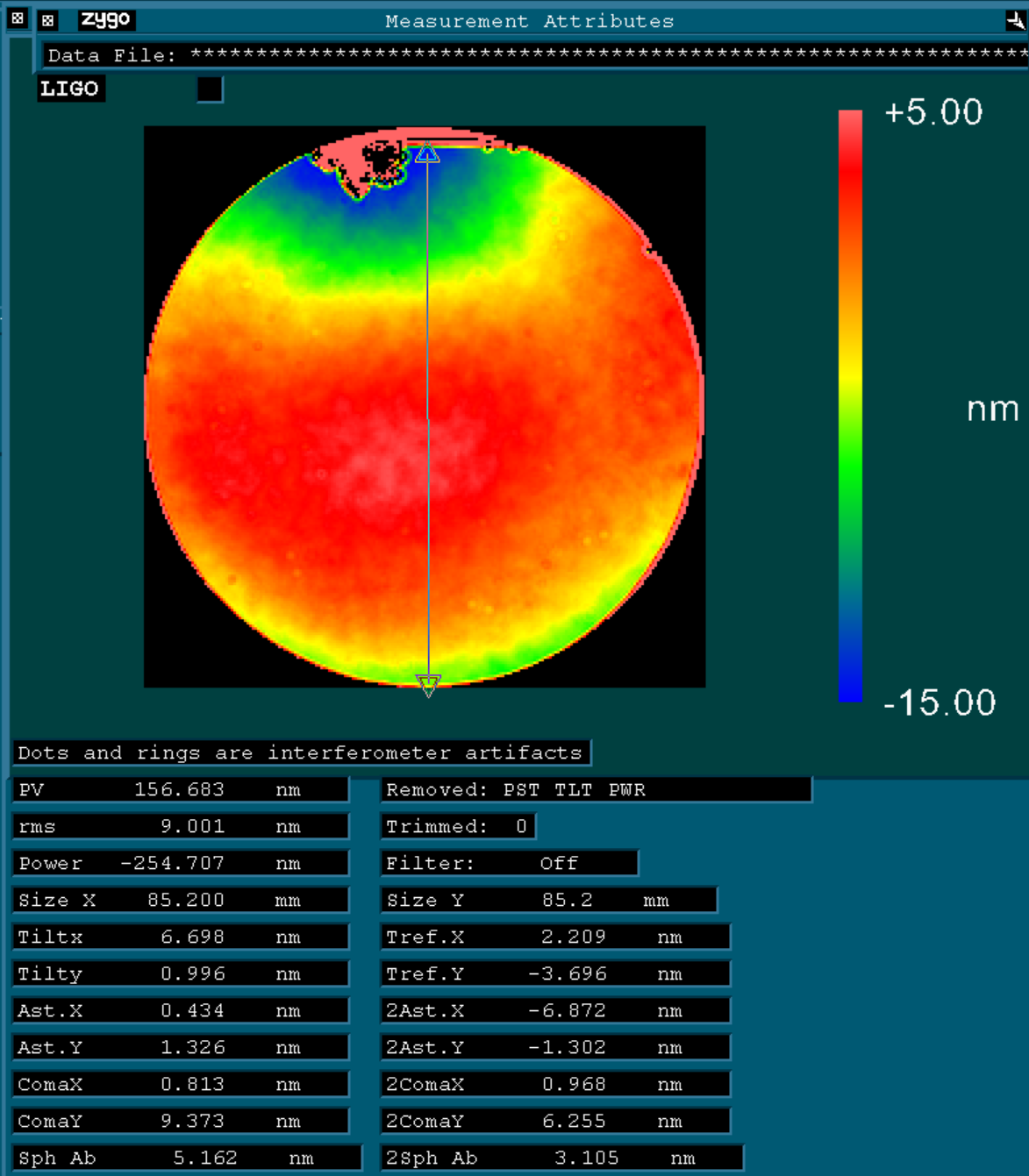 Uncoated
Coated
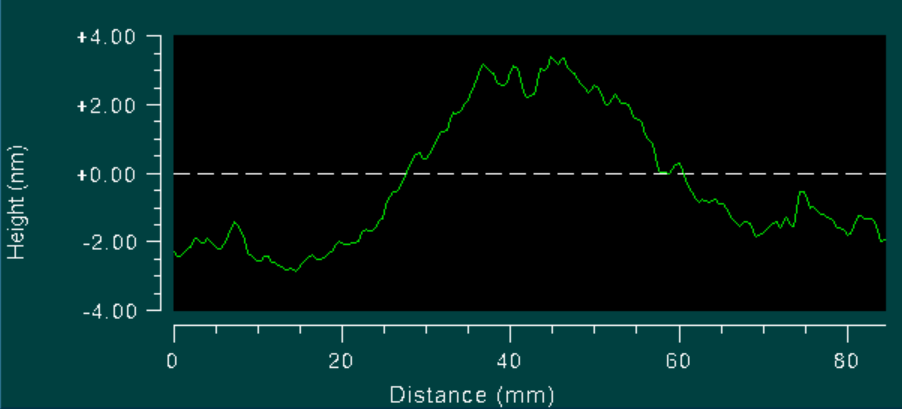 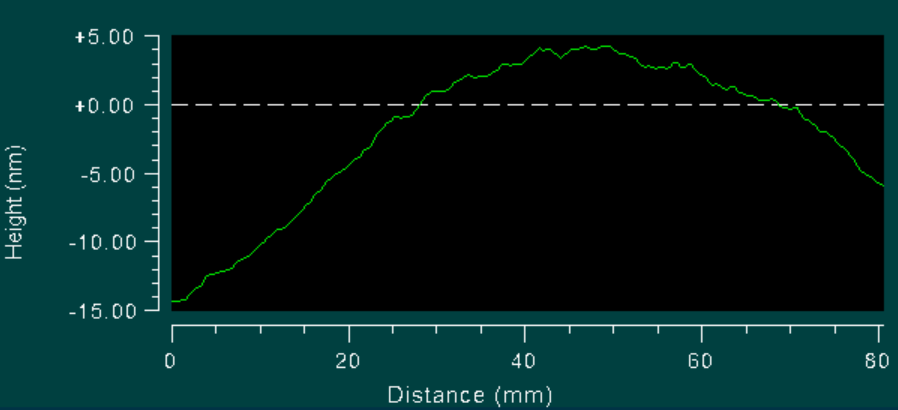 ‹#›
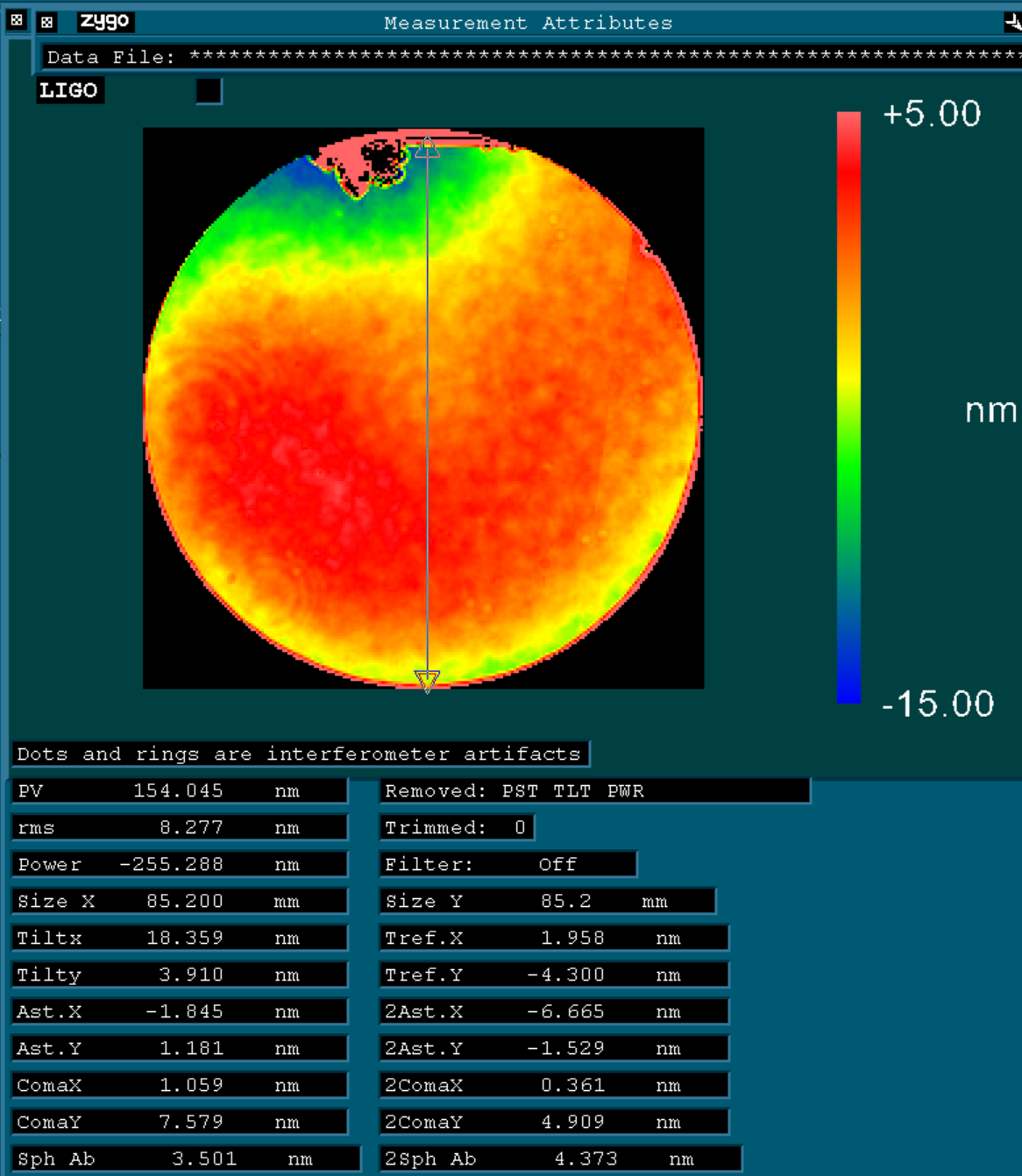 Subtracted Data
(shows coating only)
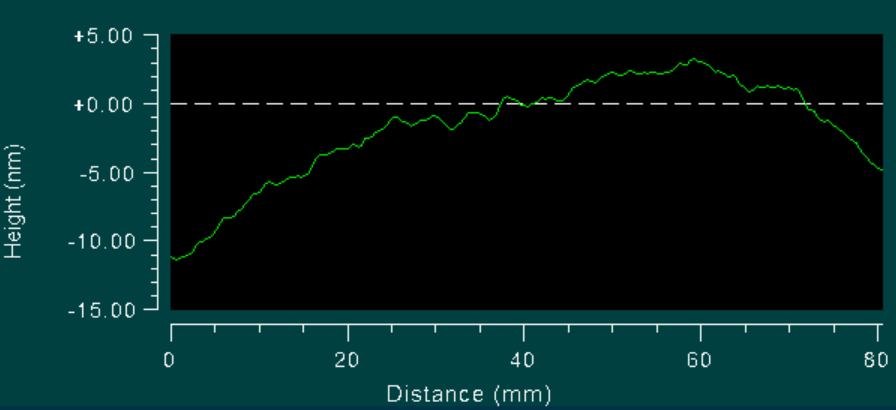 ‹#›
CMS-100-04
(coated with AlGaAs)
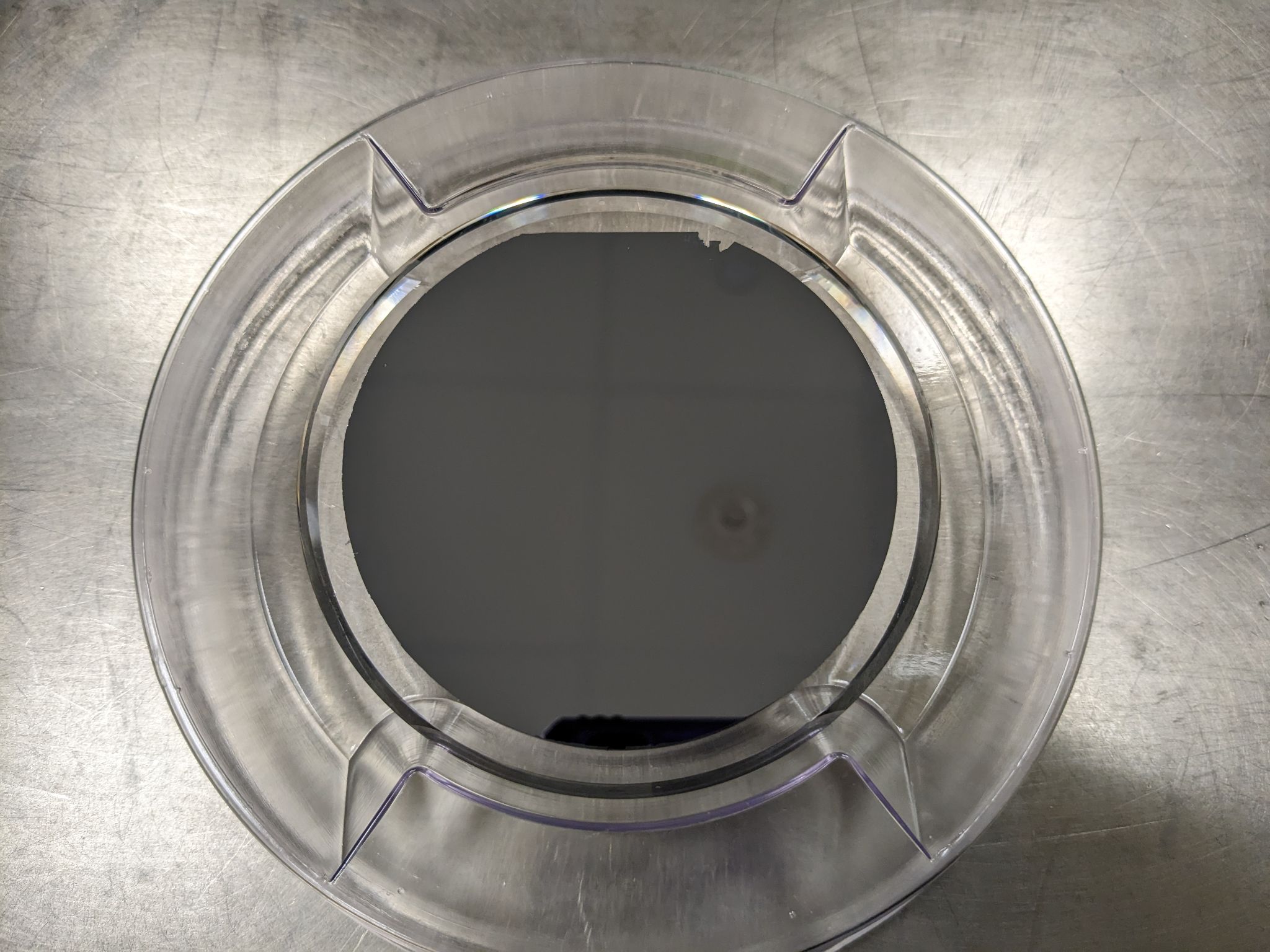 ‹#›
Note: Photos are flipped in horizontal direction to be comparable to Zygo images.
CMS-100-04
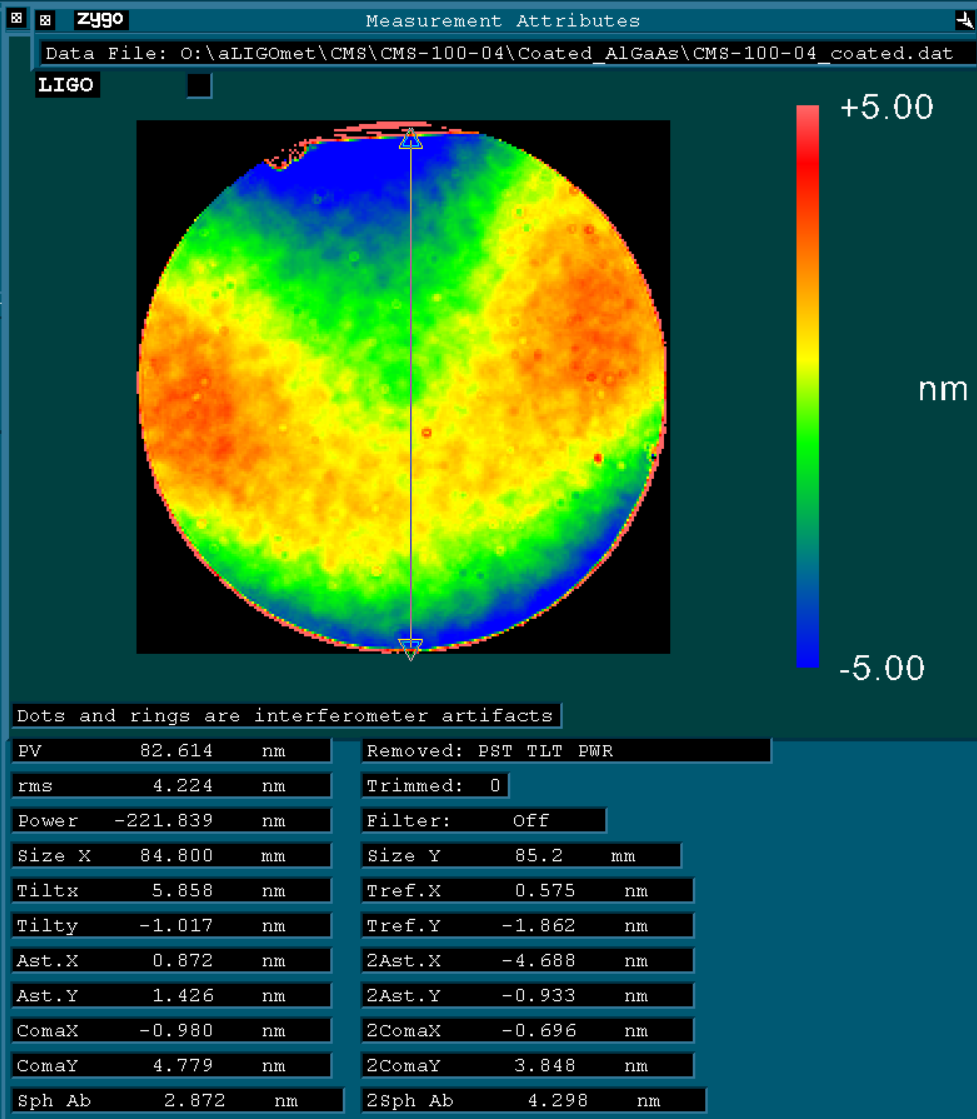 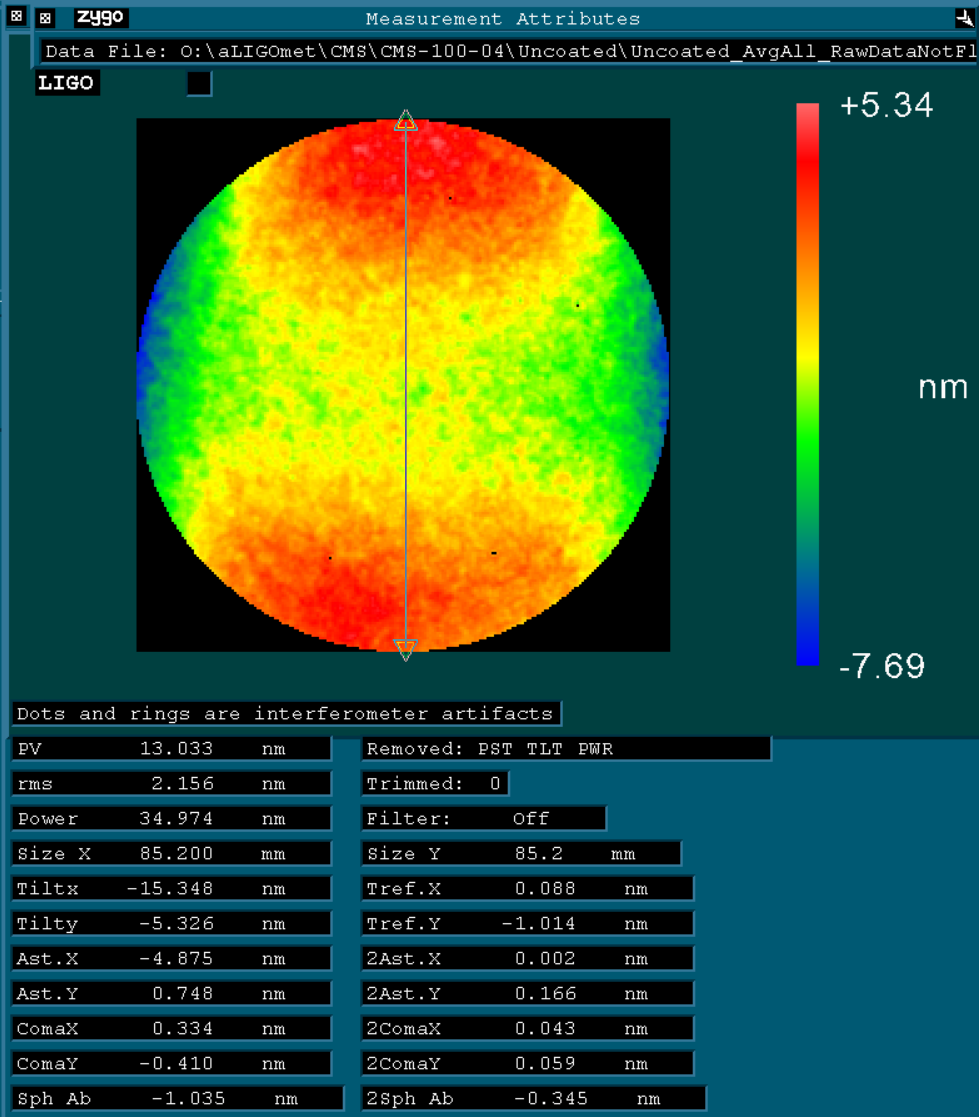 Uncoated
Coated
‹#›
CMS-100-04
Surface Profiles
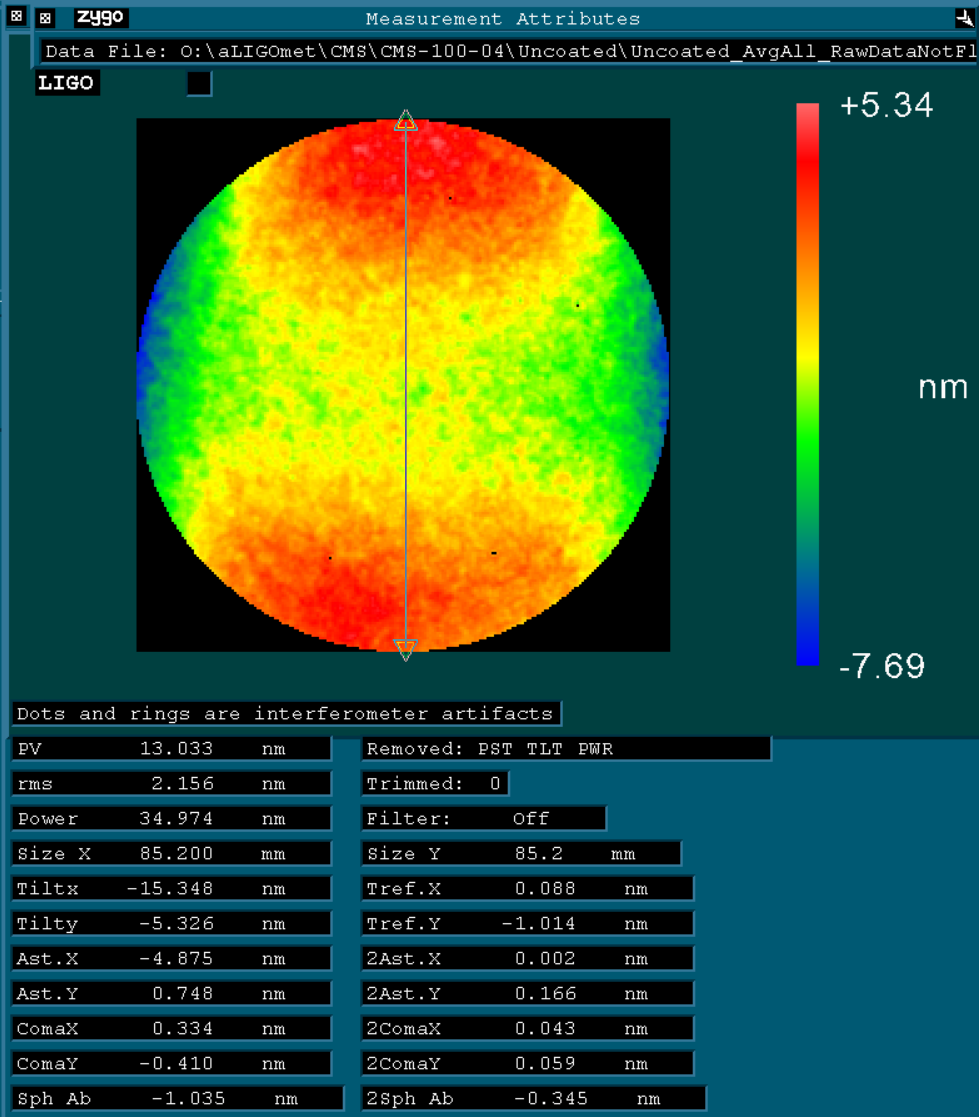 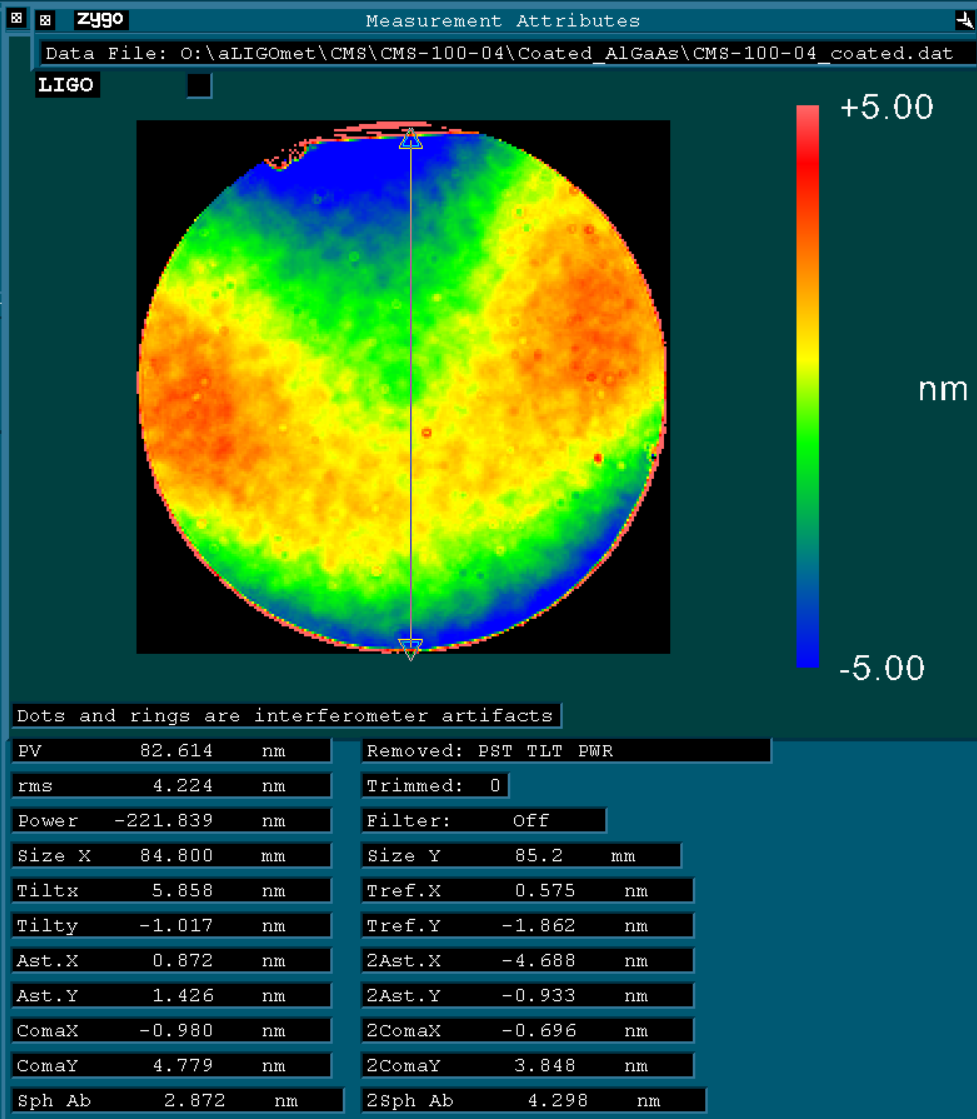 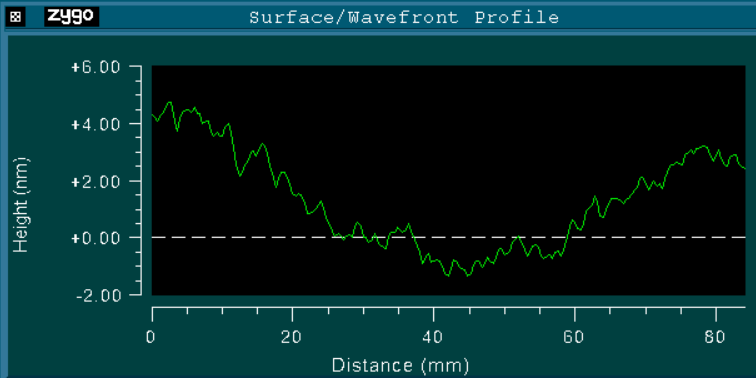 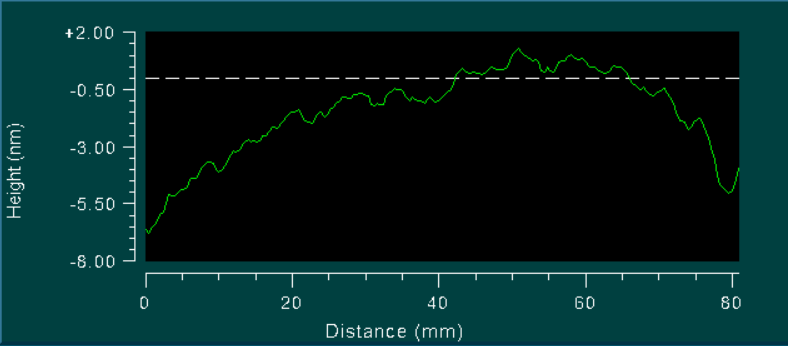 Coated
Uncoated
‹#›
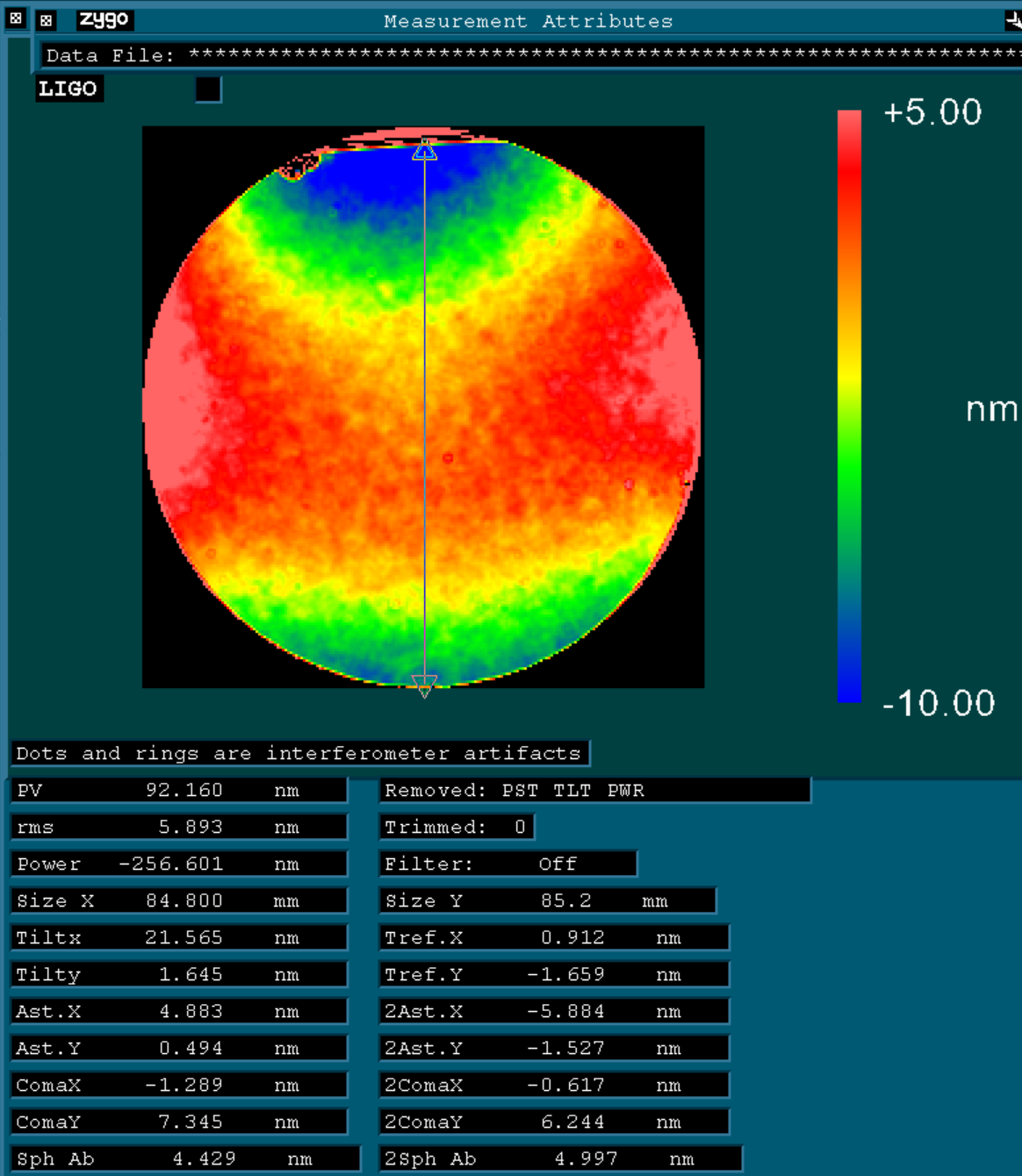 Subtracted Data
(shows coating only)
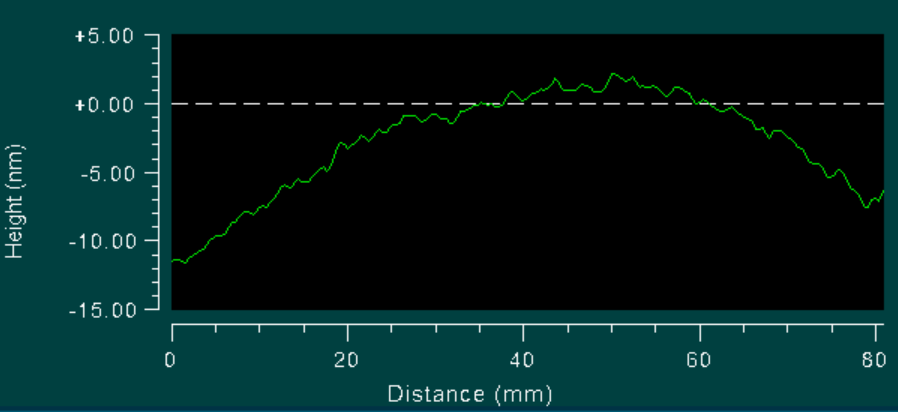 ‹#›
Summary
Surface of the substrate does not influence the coated surface profile
Both coatings are very similar in their surface profiles and Zernike coefficient values
Zernike coefficients
Biggest change is power
Astigmatism and Coma → Second order Zernike coefficients range from ~4-7 nm
Correlation with crystalline axis? Which direction?
‹#›
Back-Of-Coating Measurements
‹#›
AlGaAs Back-of-Coating Measurements
Summary of previous measurements:
Substrate was rotated through different angles and averaged
Measured surface of coated & uncoated substrate
Both coated samples had similar surfaces after coating
Coating Uniformity measurements:
Measure back side of coating→Data from back of coating is scaled and flipped in X →Take difference between front and back to see uniformity
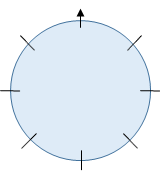 ‹#›
Data as collected by Zygo.
CMS-100-03
Back of Coating
Uncoated
Coated
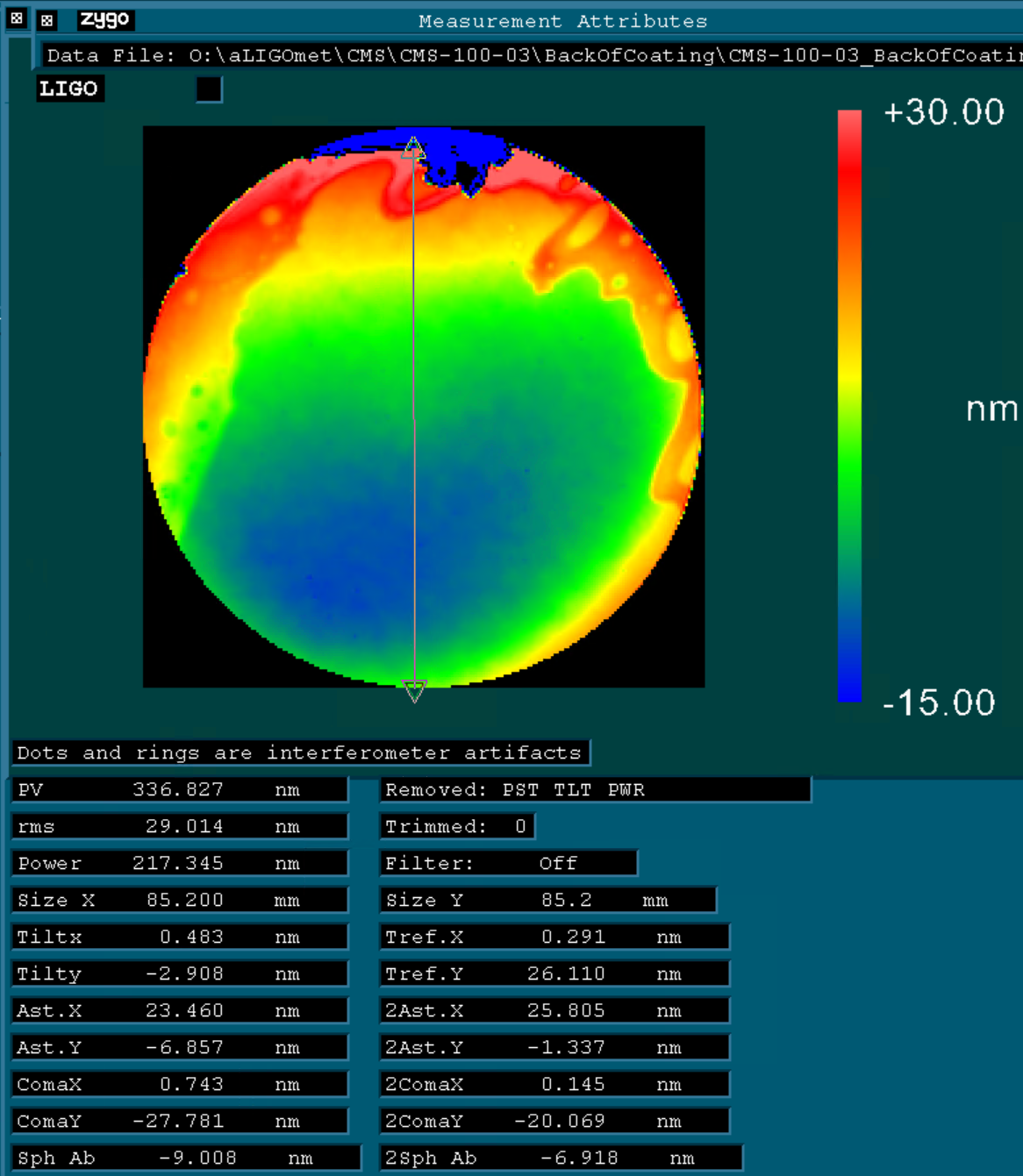 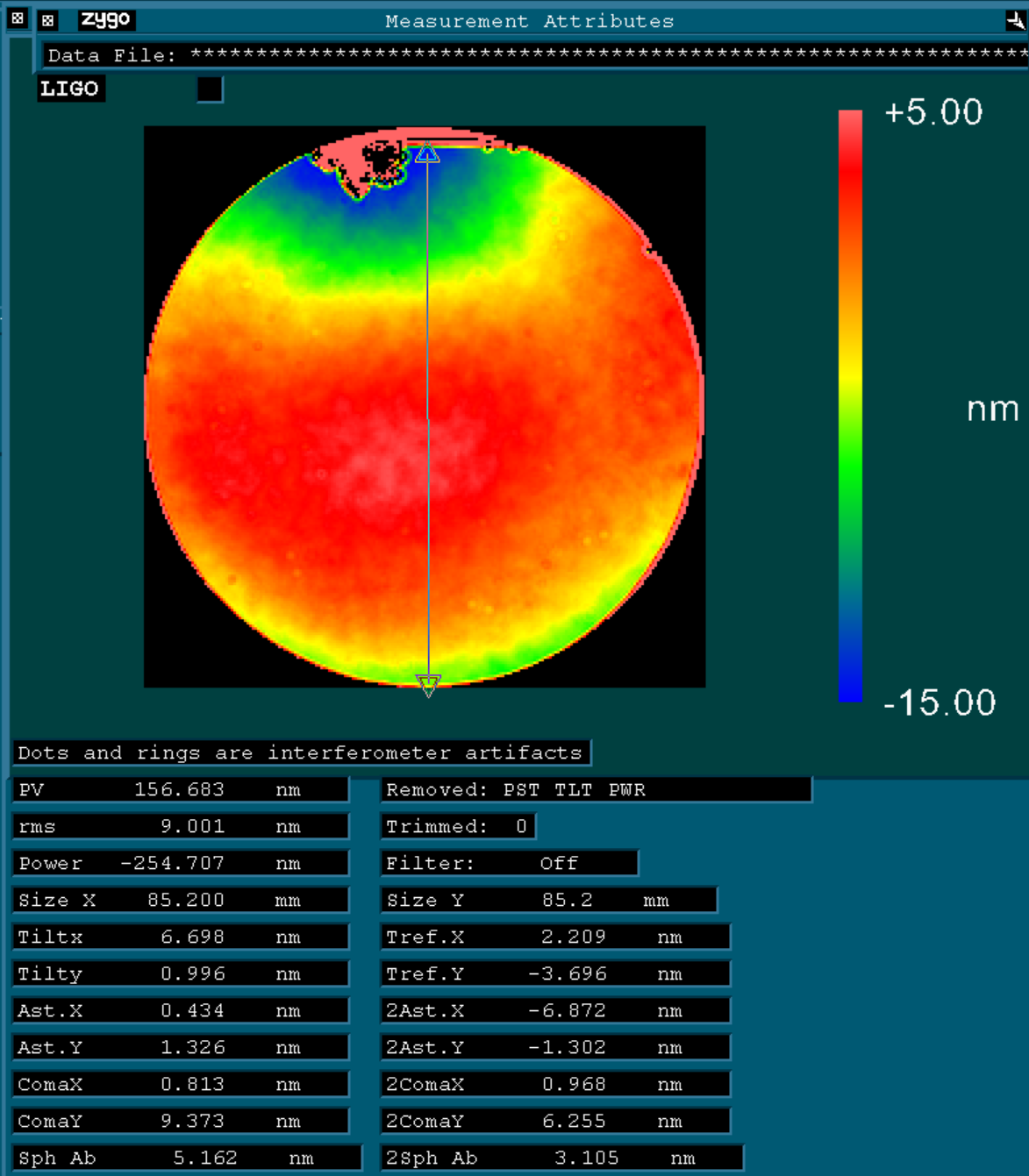 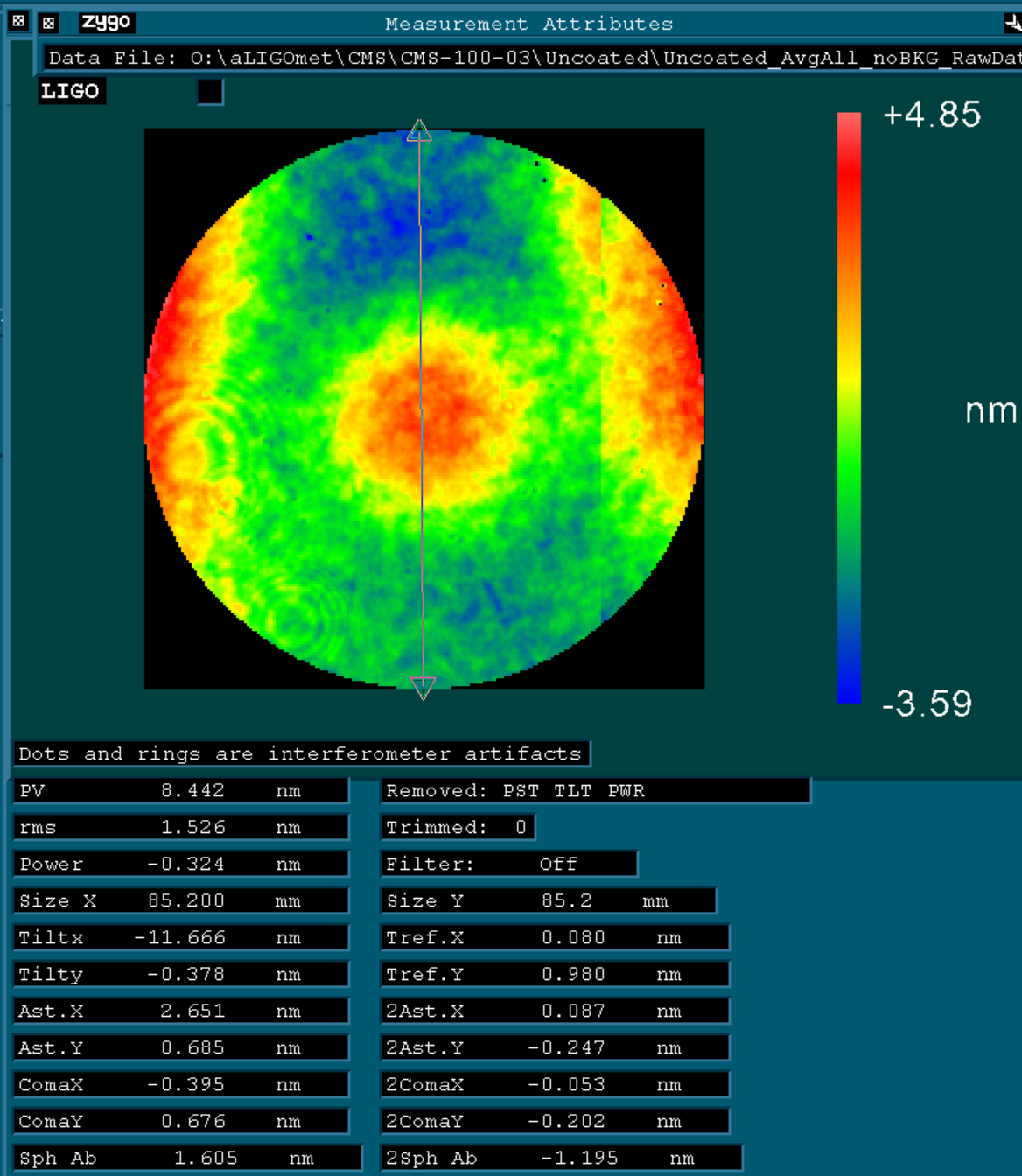 ‹#›
Data as collected by Zygo.
CMS-100-04
Uncoated
Back of Coating
Coated
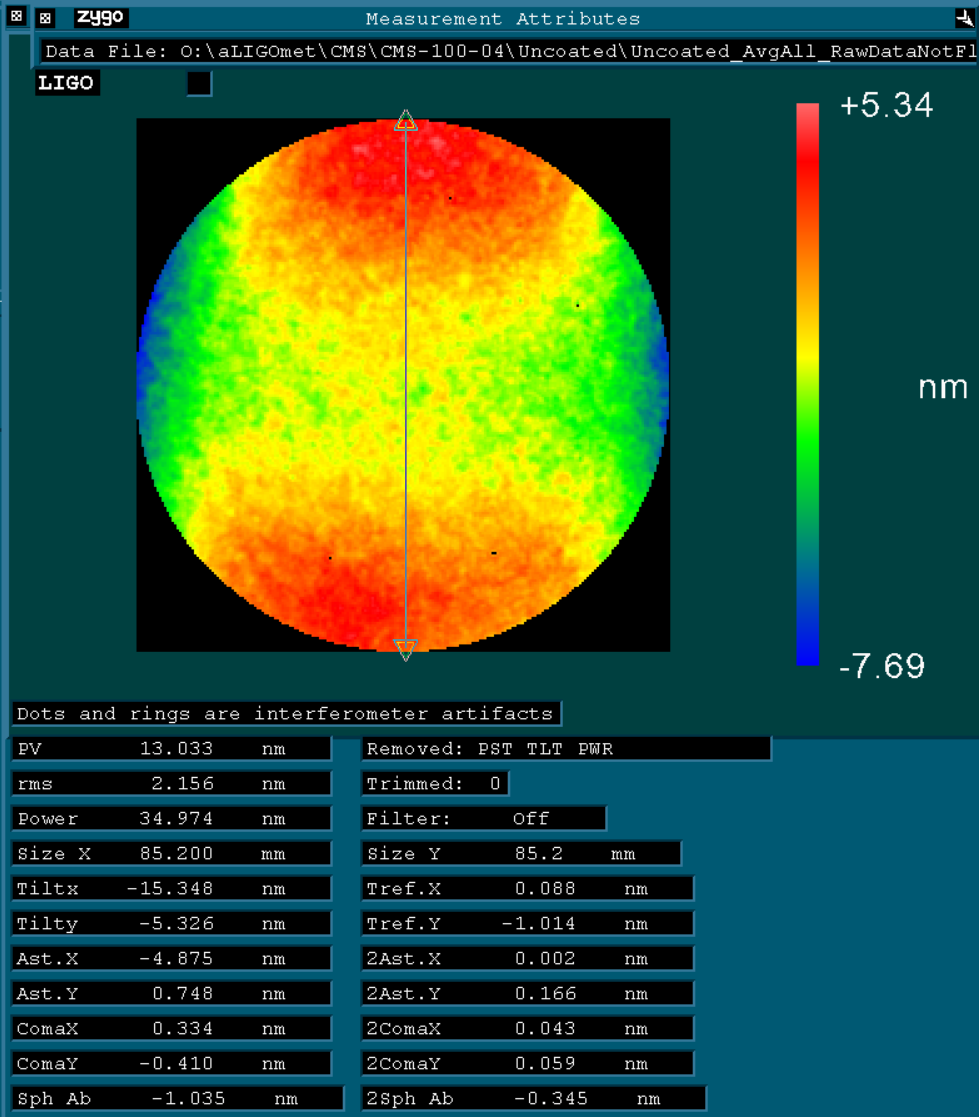 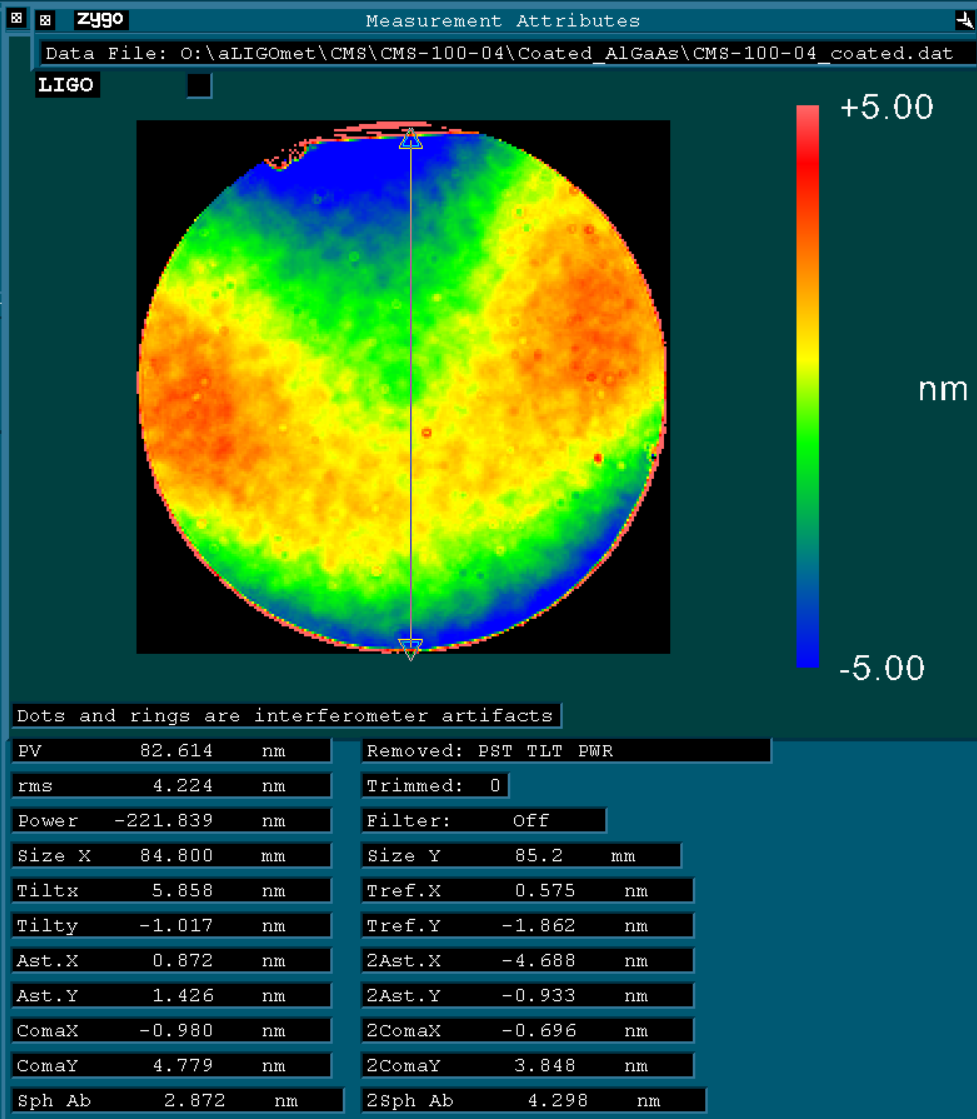 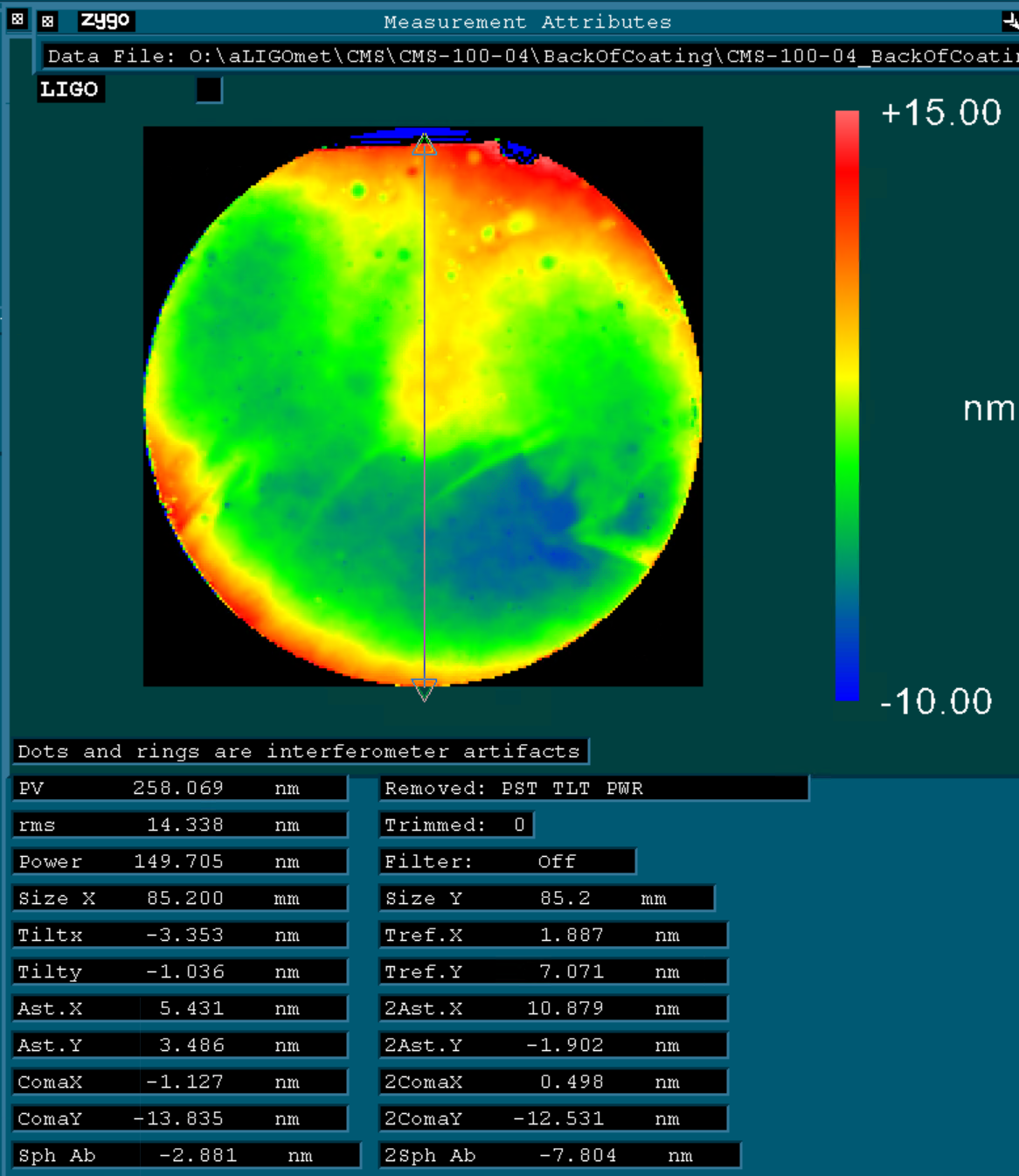 ‹#›
COATING UNIFORMITY: Difference between front & back
CMS-100-03
CMS-100-04
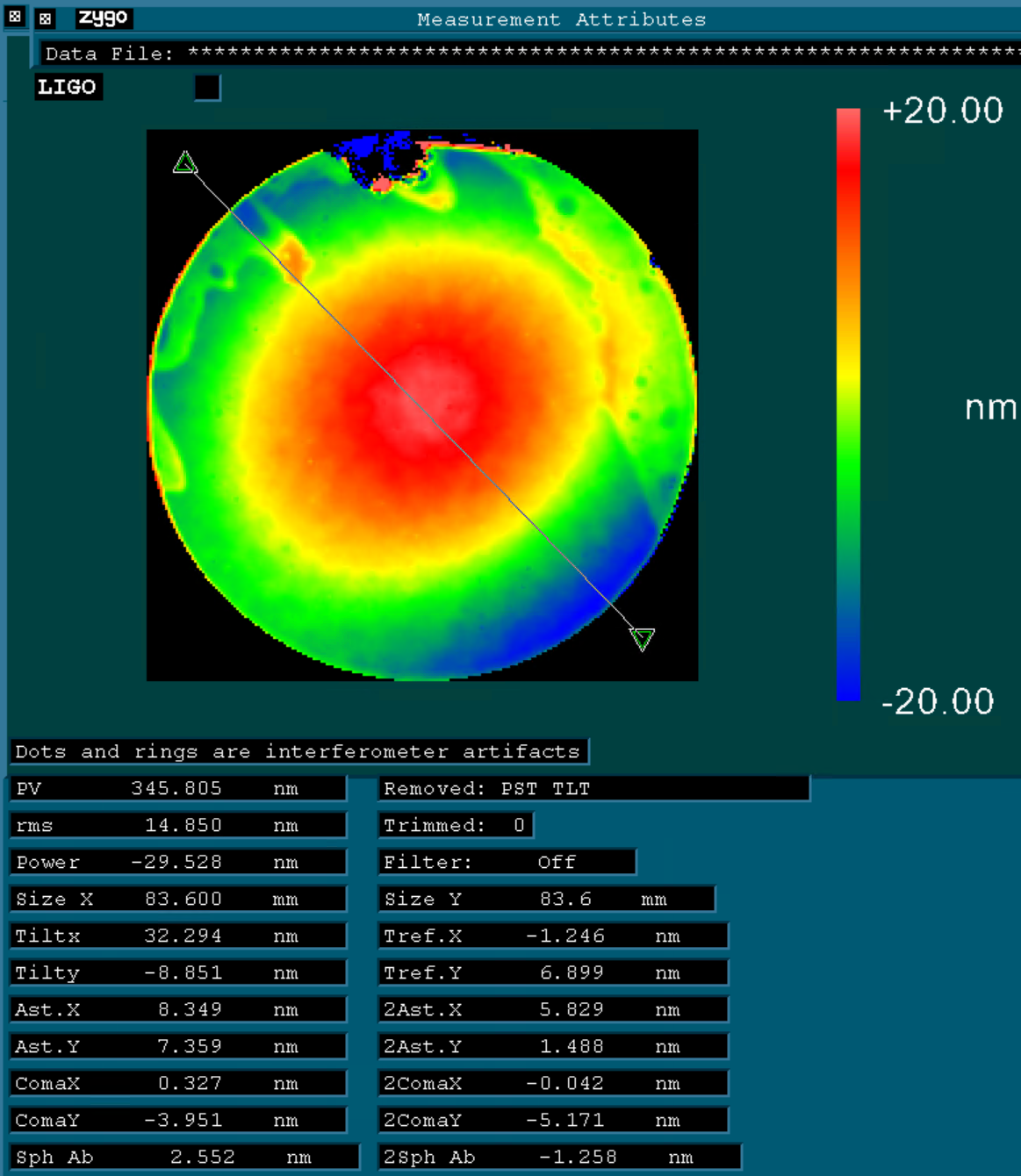 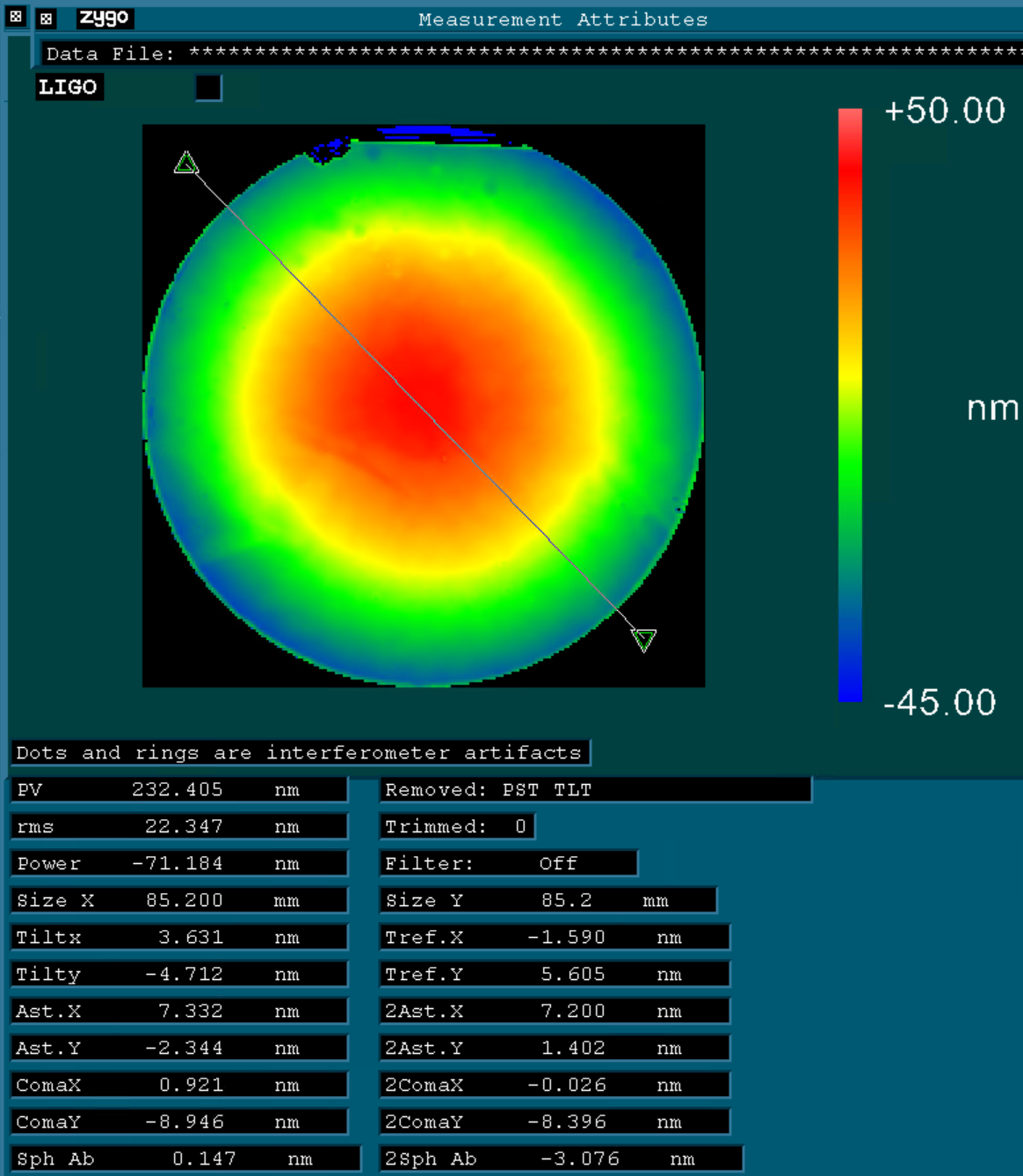 ‹#›
COATING UNIFORMITY: 50mm aperture (power removed)
CMS-100-03
CMS-100-04
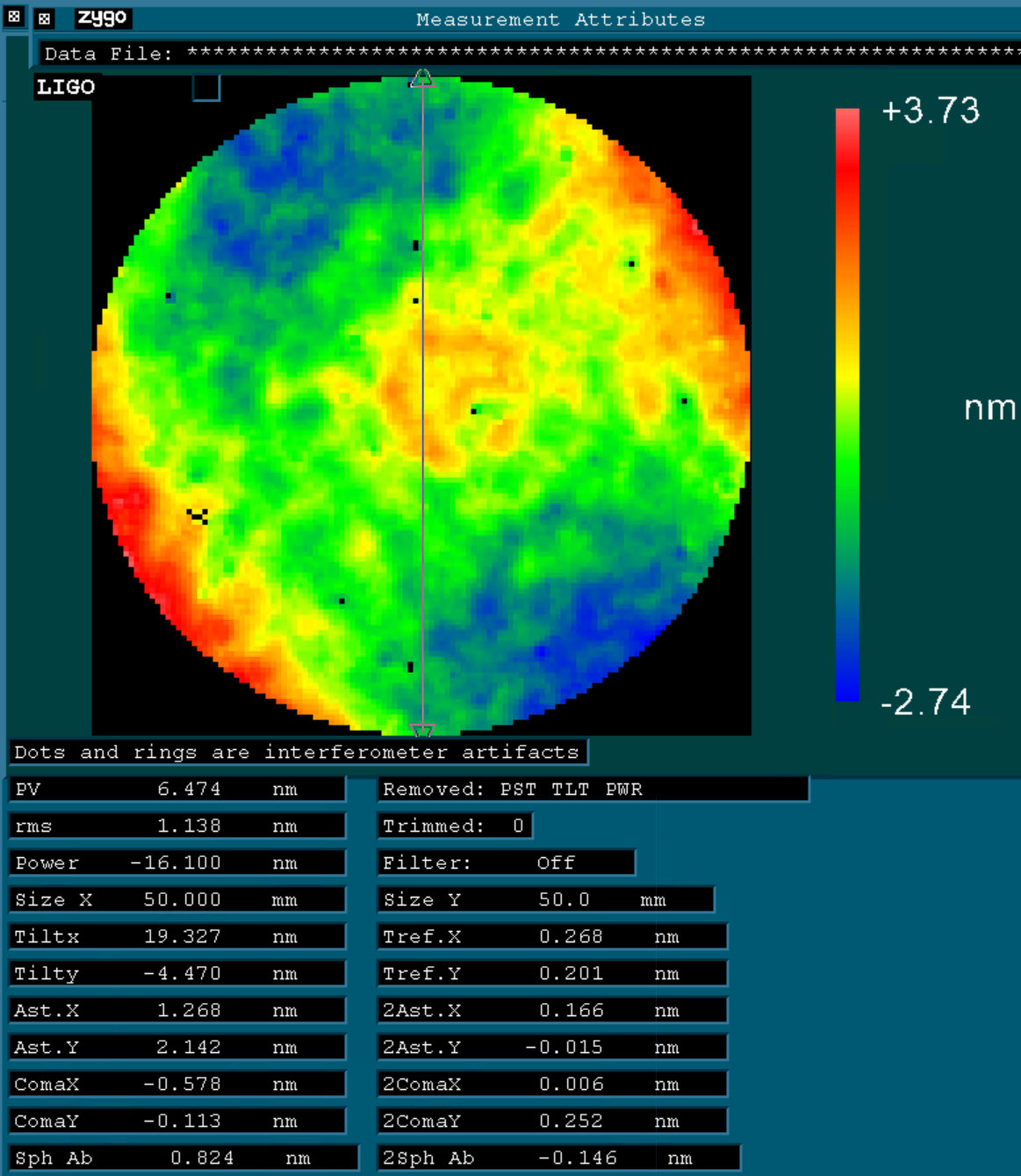 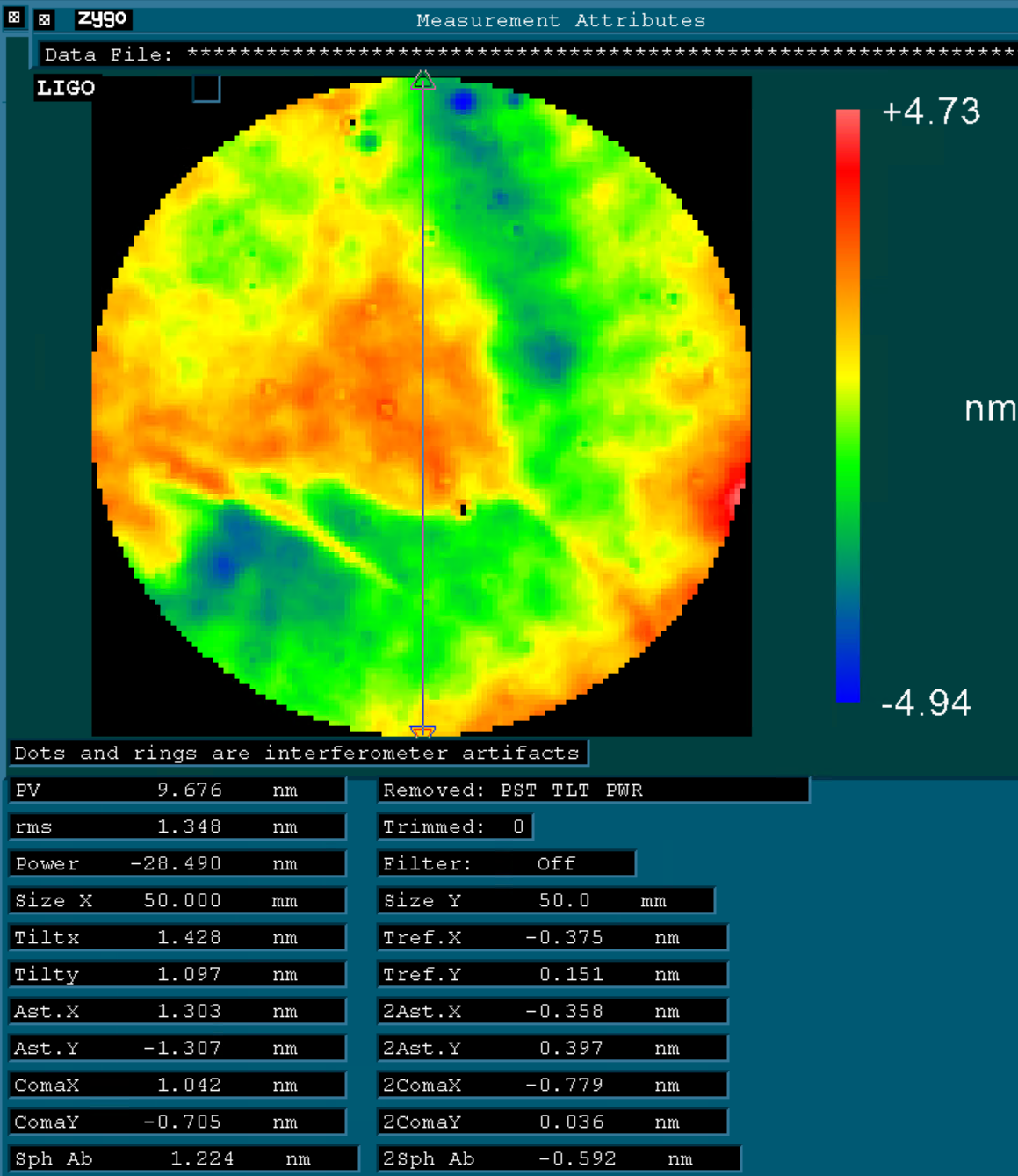 ‹#›
Notes
Coating is thicker at edges→Uncoated substrate is flat→Stress on substrate
Zernike Coefficients→ Power is dominant→ Other Zernike values are very low; most are <1nm, astigmatism ~1-3nm
‹#›